Бюджет Сосновского муниципального района  на 2018 год  утвержден решением Собрания депутатов от 20.12.2017 № 369 «О бюджете  Сосновского муниципального района  на 2018год и плановый период 2019 и 2020 годов»:
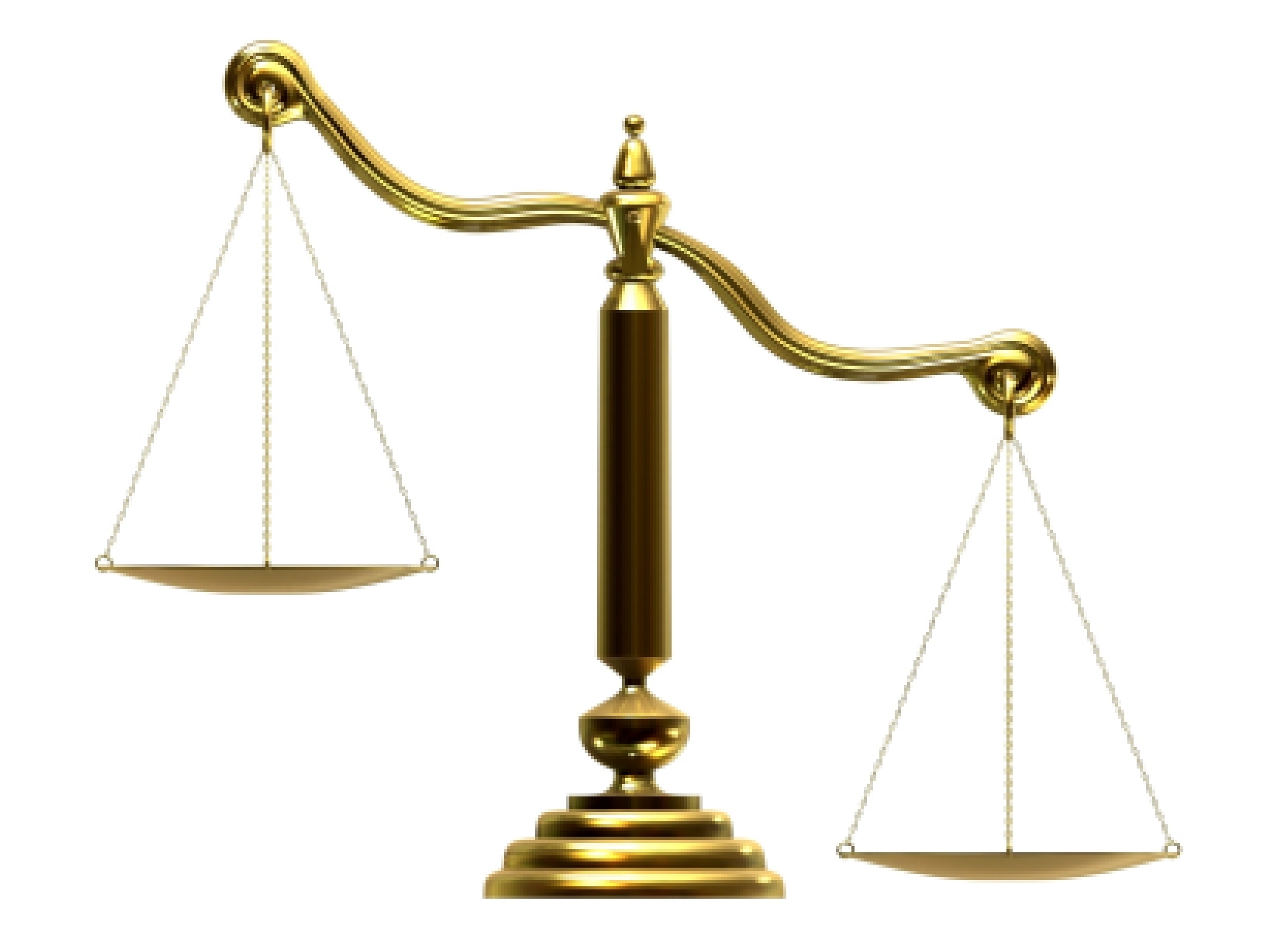 РАСХОДЫ
2 012,162 млн.руб.
ДЕФИЦИТ   -    47,833 млн. руб.
ДОХОДЫ
2 059,995  млн.руб.
В течение финансового года, в соответствии с бюджетным кодексом, положением «О бюджетном процессе», в первоначально принятое решение о бюджете  вносились изменения.
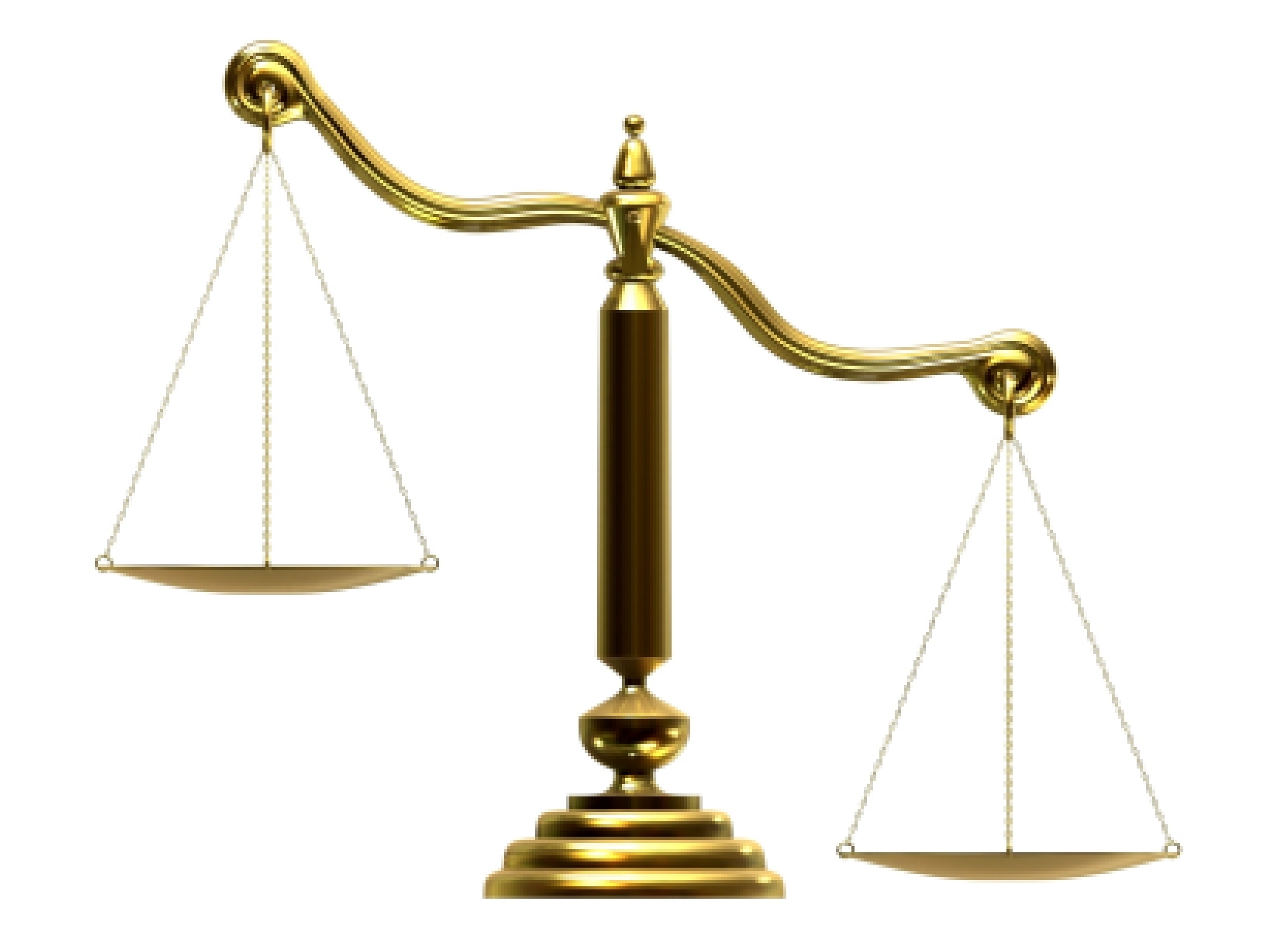 млн.руб.
РАСХОДЫ
2 311,717
ДОХОДЫ
2 365,620
ДЕФИЦИТ   -  53,902
млн.руб.
млн.руб.
Тыс. руб.
млн. руб.
млн. руб.
млн. руб.
млн. руб.
млн. руб.
млн. руб.
млн. руб.
млн. руб.
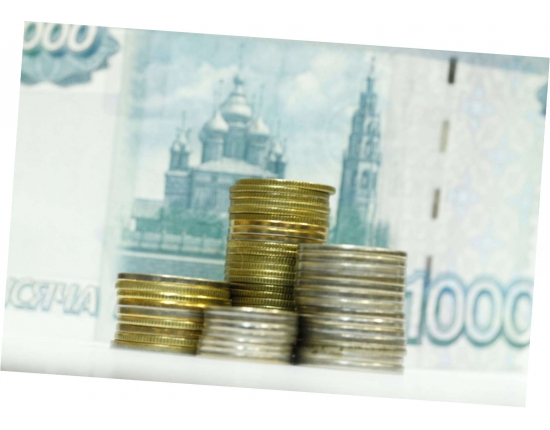 С областного уровня в  бюджет района в 2018 году поступило                    1 656,6 млн. рублей. или 71,7 процента от общего объема доходов бюджета района.

         Всего по различным   направлениям было  дополнительно получено               на 218,4 млн. рублей больше к первоначально утвержденным объемам.
Доля в структуре доходов бюджета района:
Объём расходов за 2017 и 2018 гг.
Тыс.руб.
Тыс. руб.
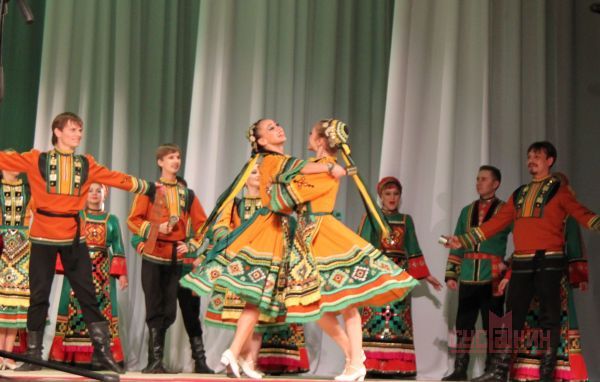 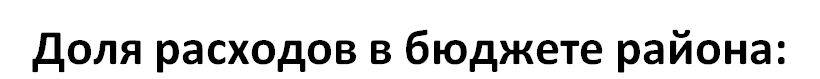 2017г.
Расходы бюджета за 2018 год по программе составили 68,152 млн. рублей, 
в том числе по подпрограммам:
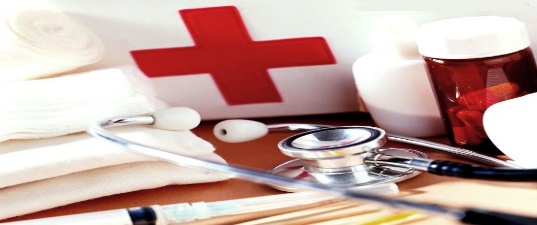 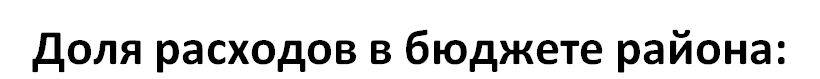 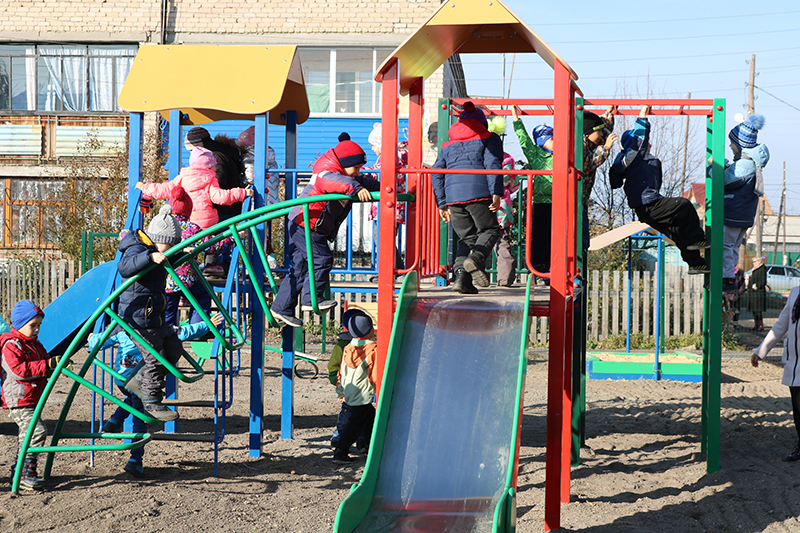 Расходы на программу за 2018 год исполнены в сумме  20 млн. 859 тыс. руб.  на обустройство дворовых территорий и мест общего пользования
Доля расходов 
в бюджете района :
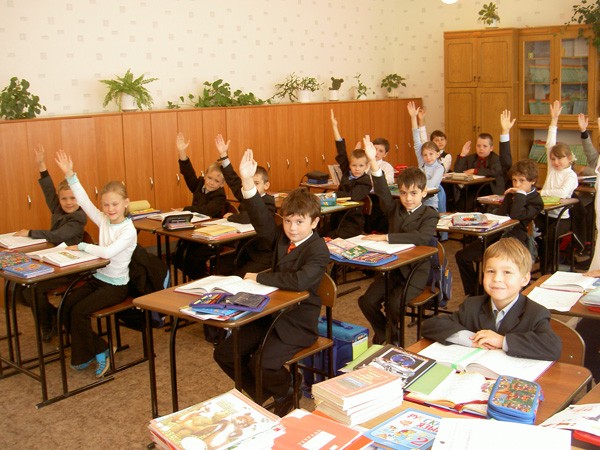 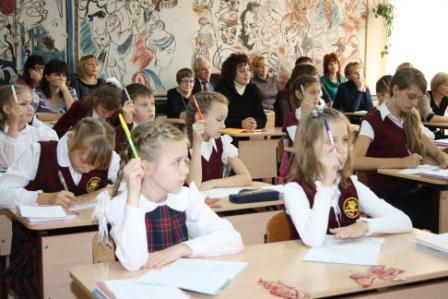 тыс.руб.
Динамика расходов 
по программе:
Тыс. руб.
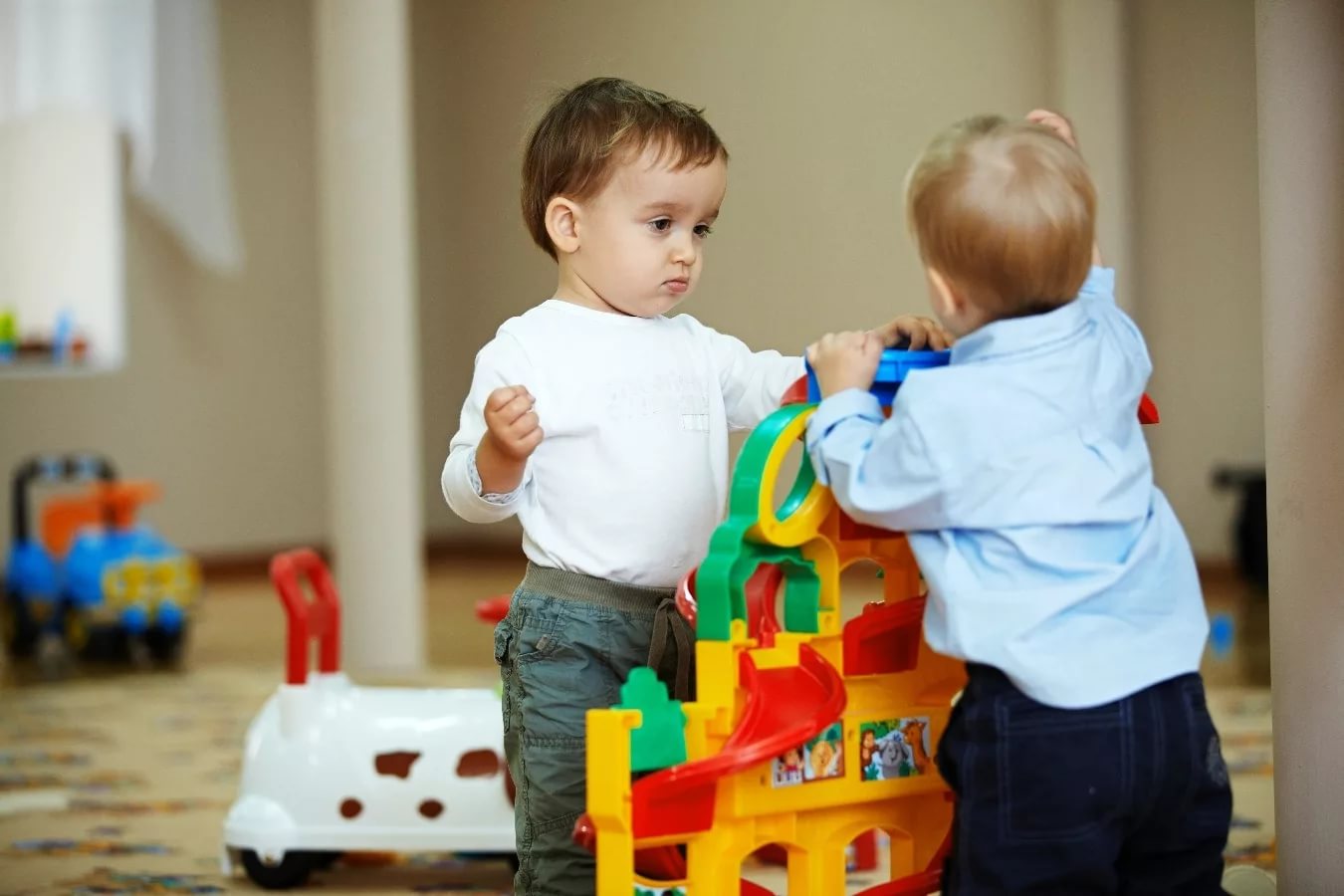 Тыс. руб.
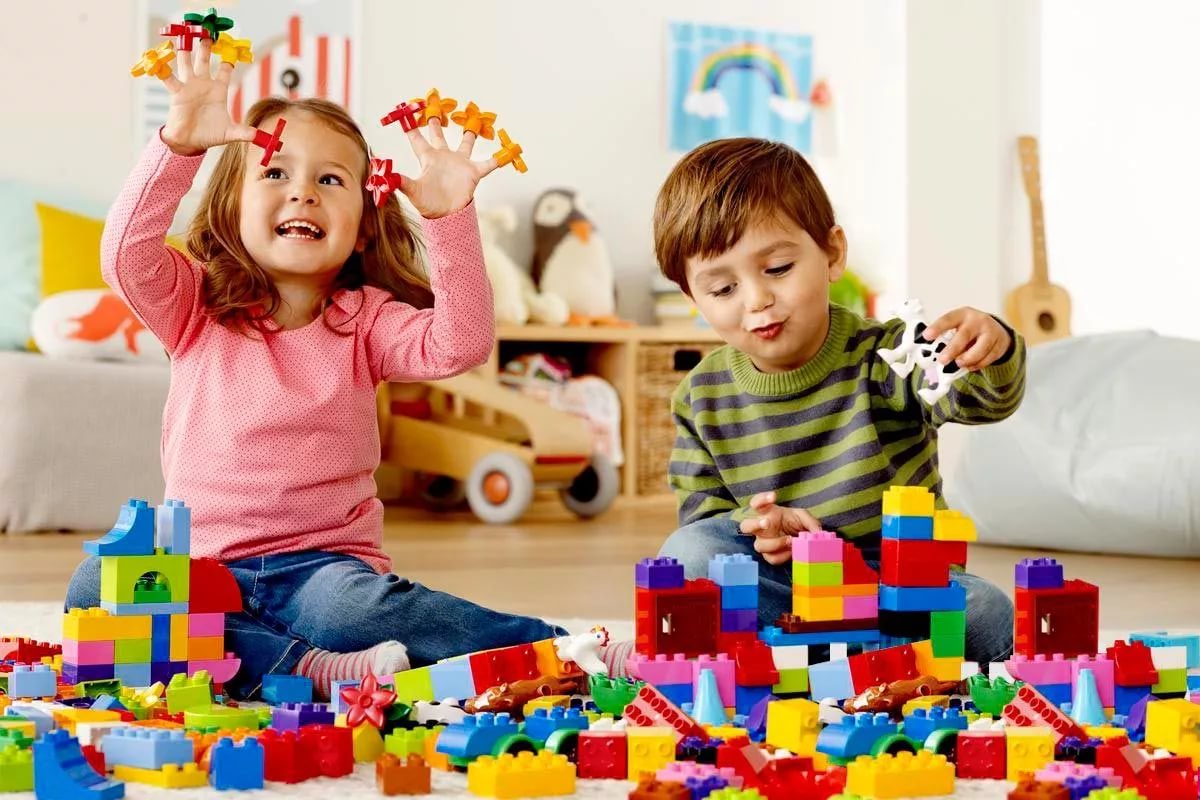 Тыс. руб.
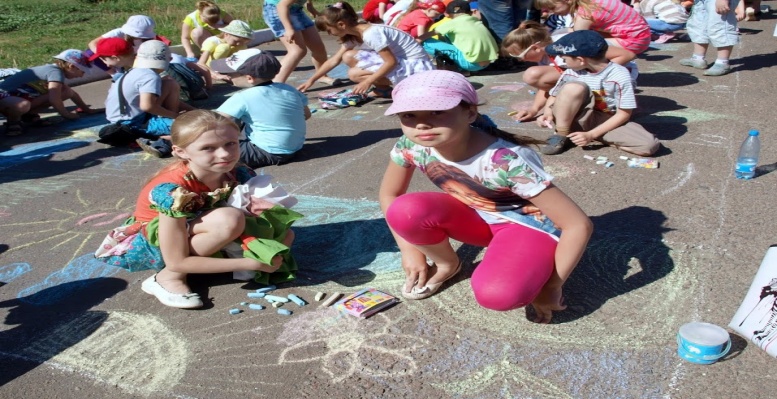 Расходы бюджета за 2018 год по программе  составили 30,301 млн. рублей,  или 65,6% годового плана в том числе по подпрограммам:
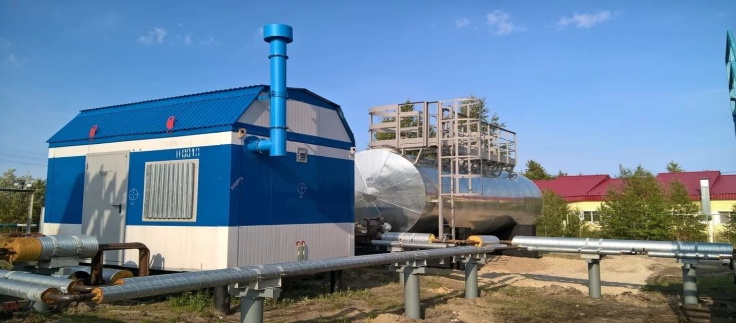 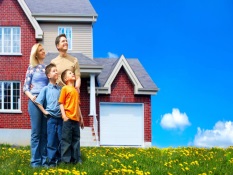 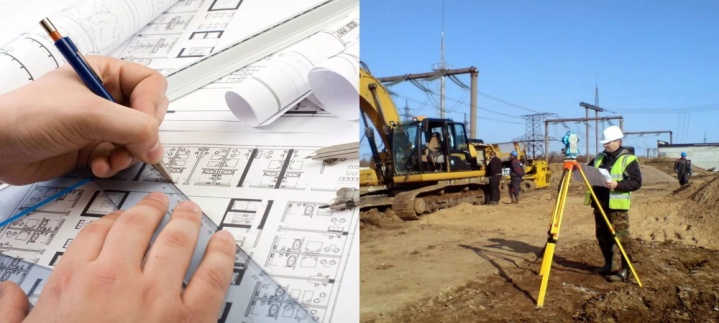 Динамика расходов по подпрограммам:
" Молодежная политика Сосновского района".
Расходы в целом по программе  составили 498,2 тыс. руб. 
Средства израсходованы на организацию и проведение мероприятий с детьми и молодежью на территории района.
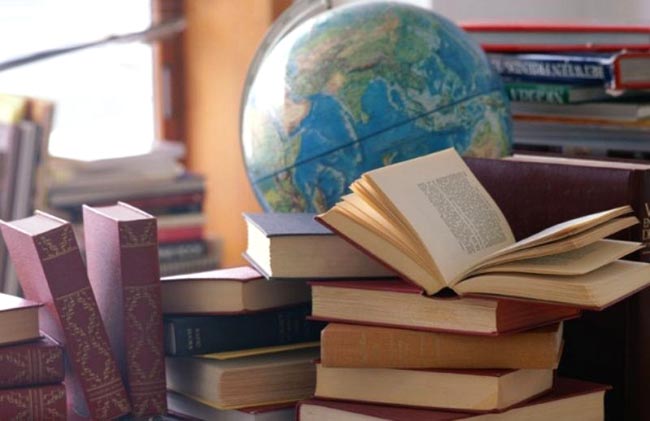 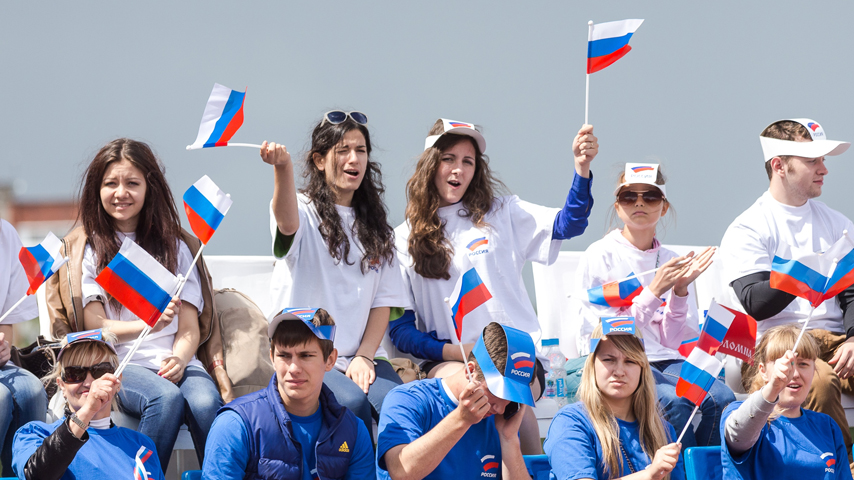 "Управление
муниципальными финансами"
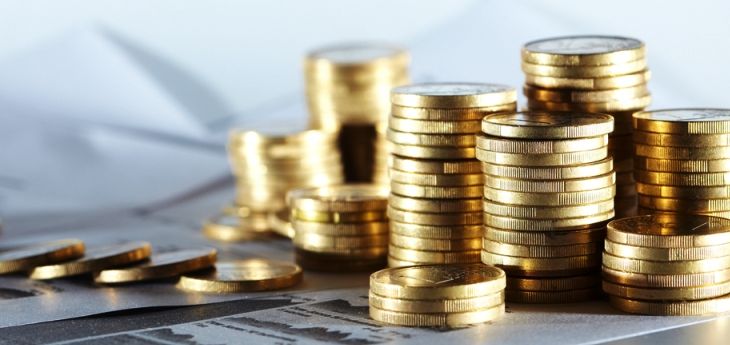 Доля расходов 
в бюджете района :
"Управление
муниципальными финансами"
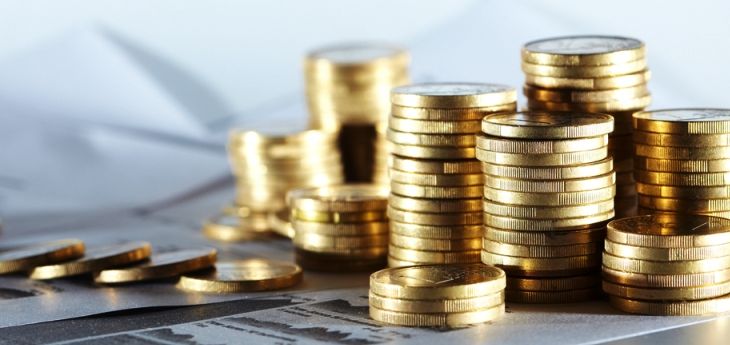 Структура расходов программы:
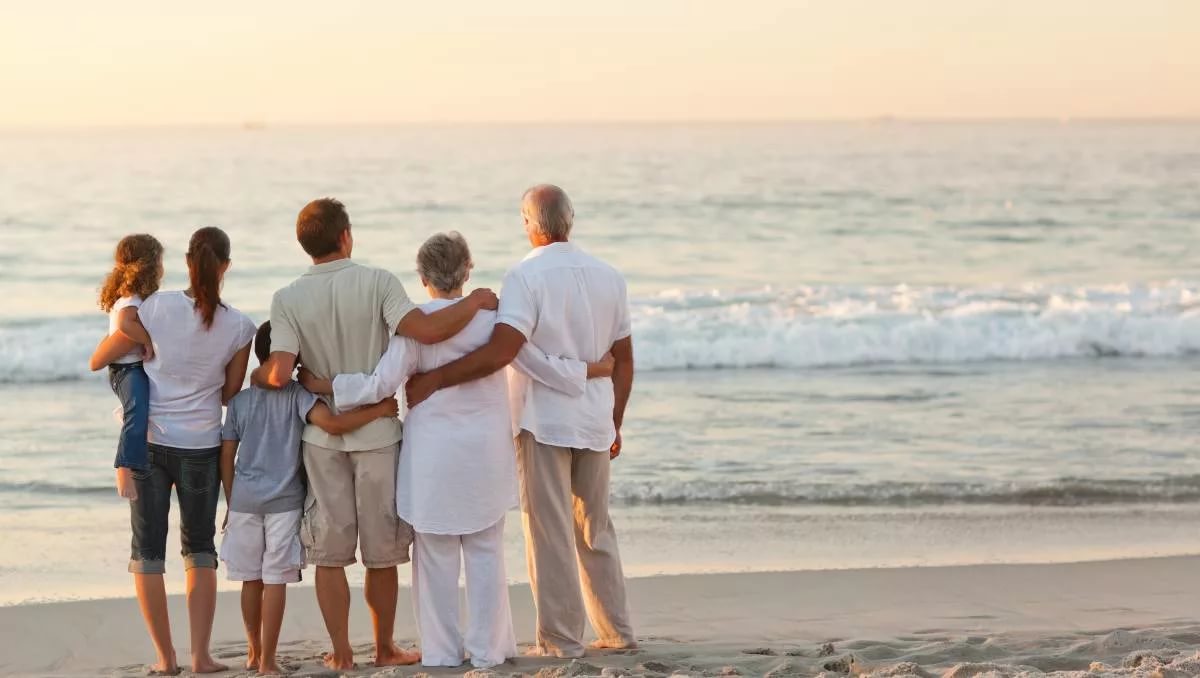 Финансирование программы производилось через комплексный центр социального обслуживания населения на мероприятия в рамках программы, расходы исполнены в сумме 168,0 тыс.руб.
Расходы в целом по программе исполнены в сумме 92,350 млн.руб. Процент исполнения плана составил  63,4%.
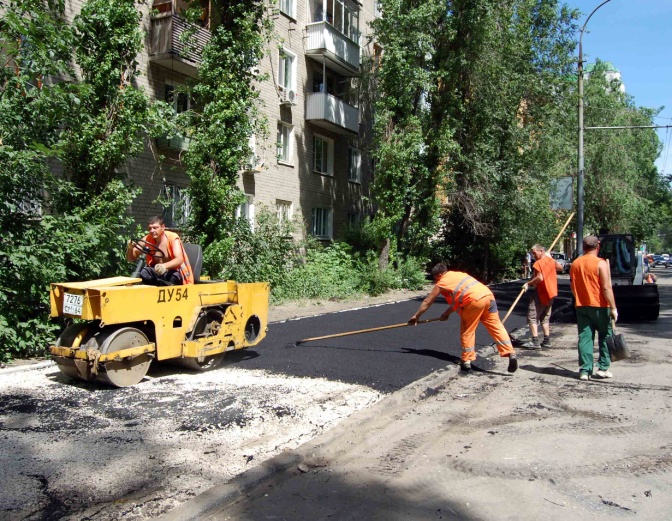 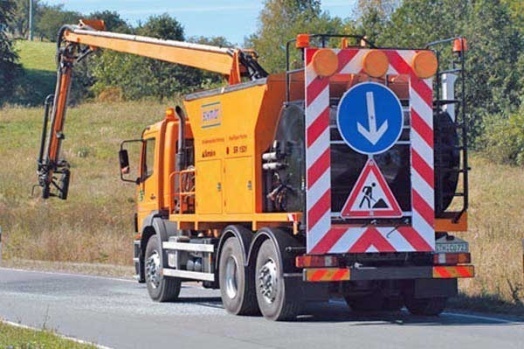 тыс.руб.
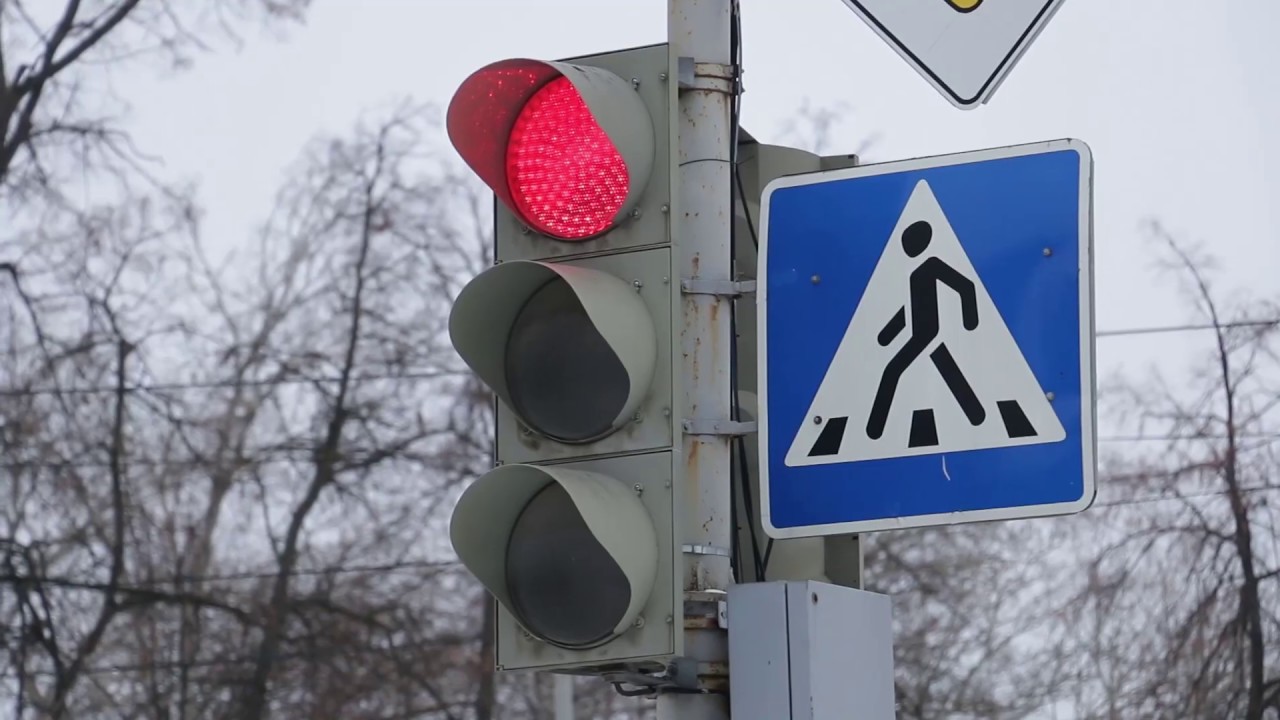 Средства были направлены на профилактику безопасности дорожного движения.
Расходы на программу за 2018 год исполнены в сумме 110,0 тыс.руб.
Денежные средства большей частью направлялись на закупку товаров в сфере информационно-коммуникационных технологий.
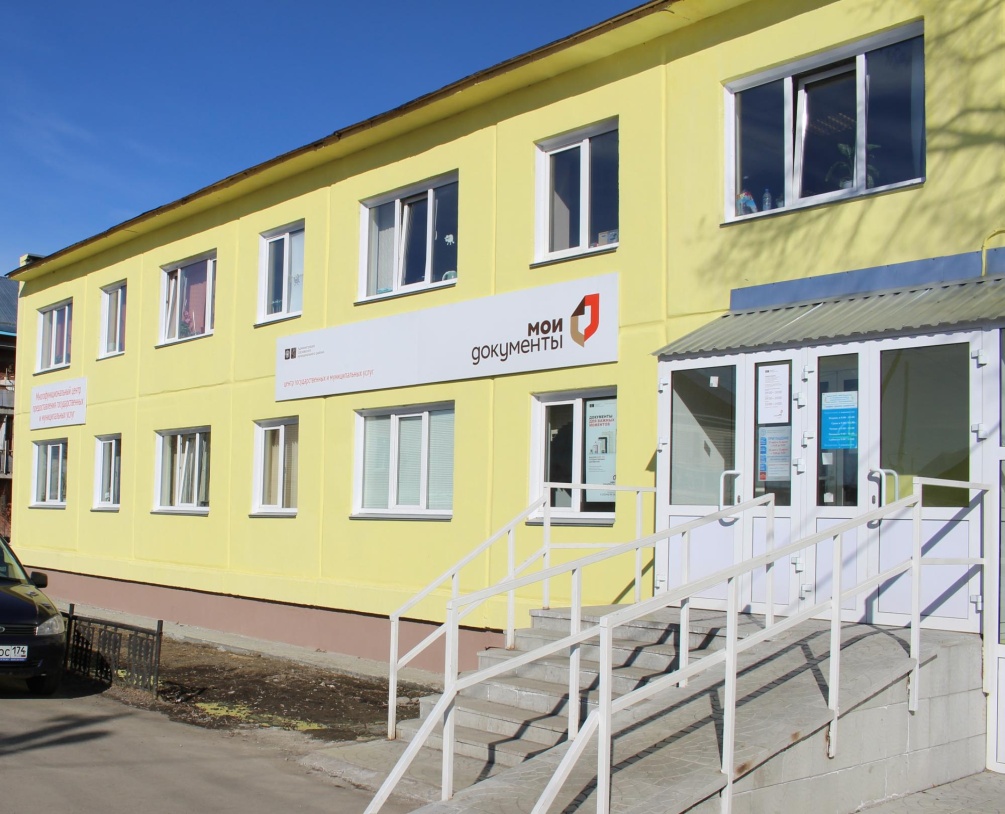 Расходы направлялись на повышение квалификации муниципальных служащих
тыс.руб.
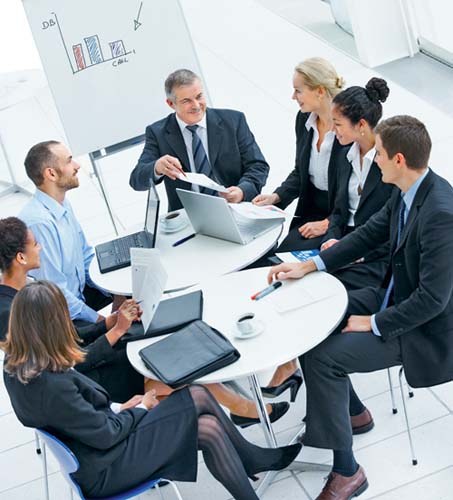 "Развитие физической культуры и спорта  в Сосновском районе"
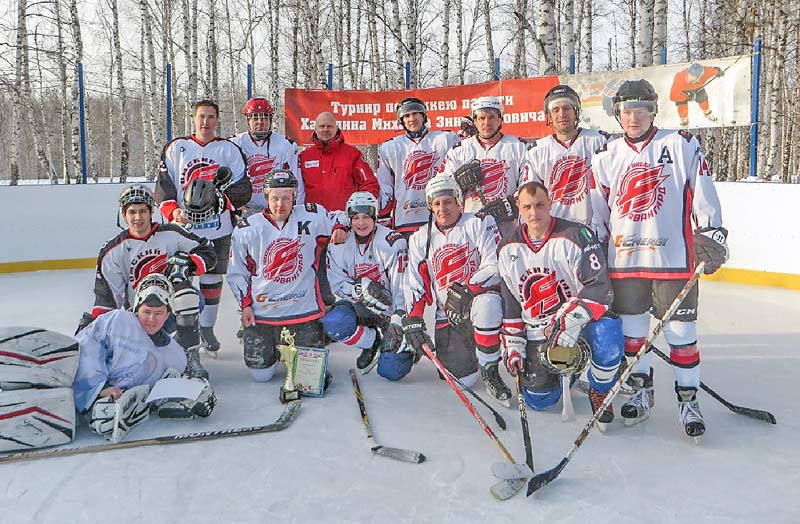 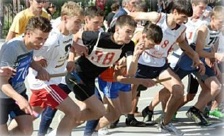 Администрация Сосновского муниципального района:
"Улучшение условий и охраны труда в Сосновском муниципальном районе"
15,0 тыс. руб.
"Профилактика правонарушений на территории Сосновского района"
33,1 тыс. руб.
Исполнены в сумме 199,424 млн.руб.
В разрезе ведомственной структуры :
Исполнены в сумме 199,424 млн.руб.
В разрезе ведомственной структуры :
субсидии садоводческим некоммерческим объединениям граждан